Vector surface integral
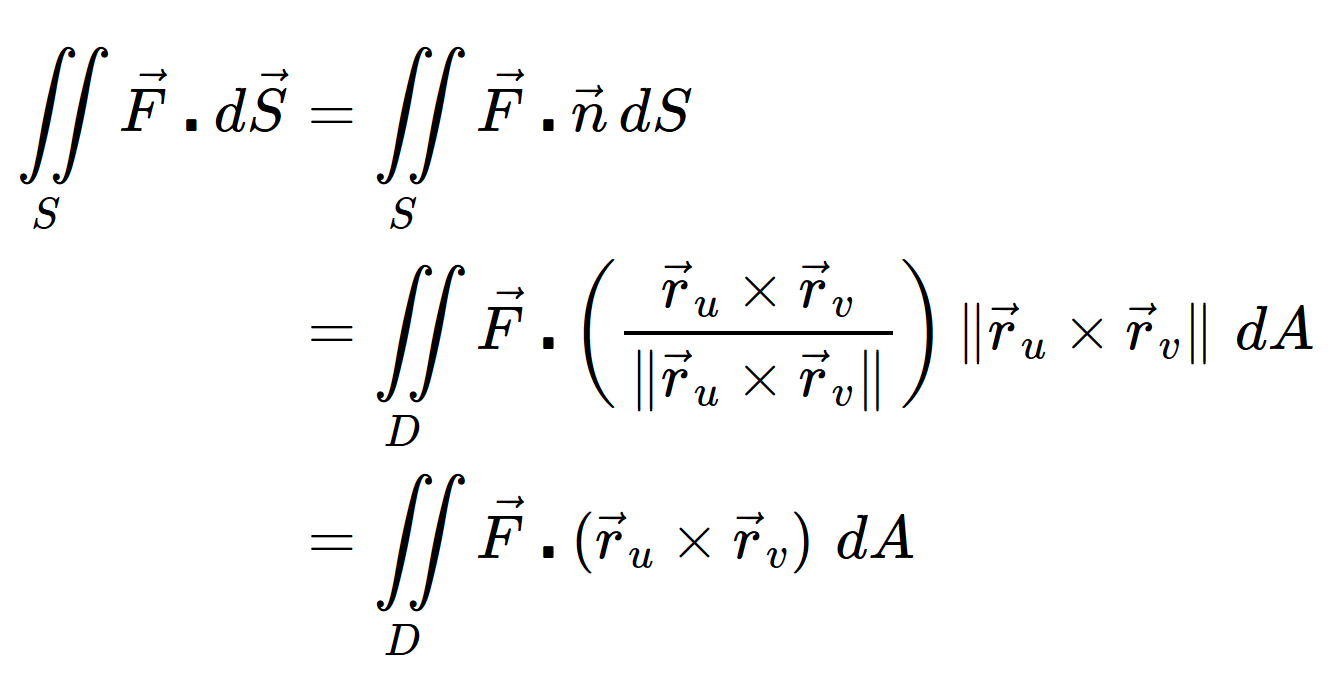 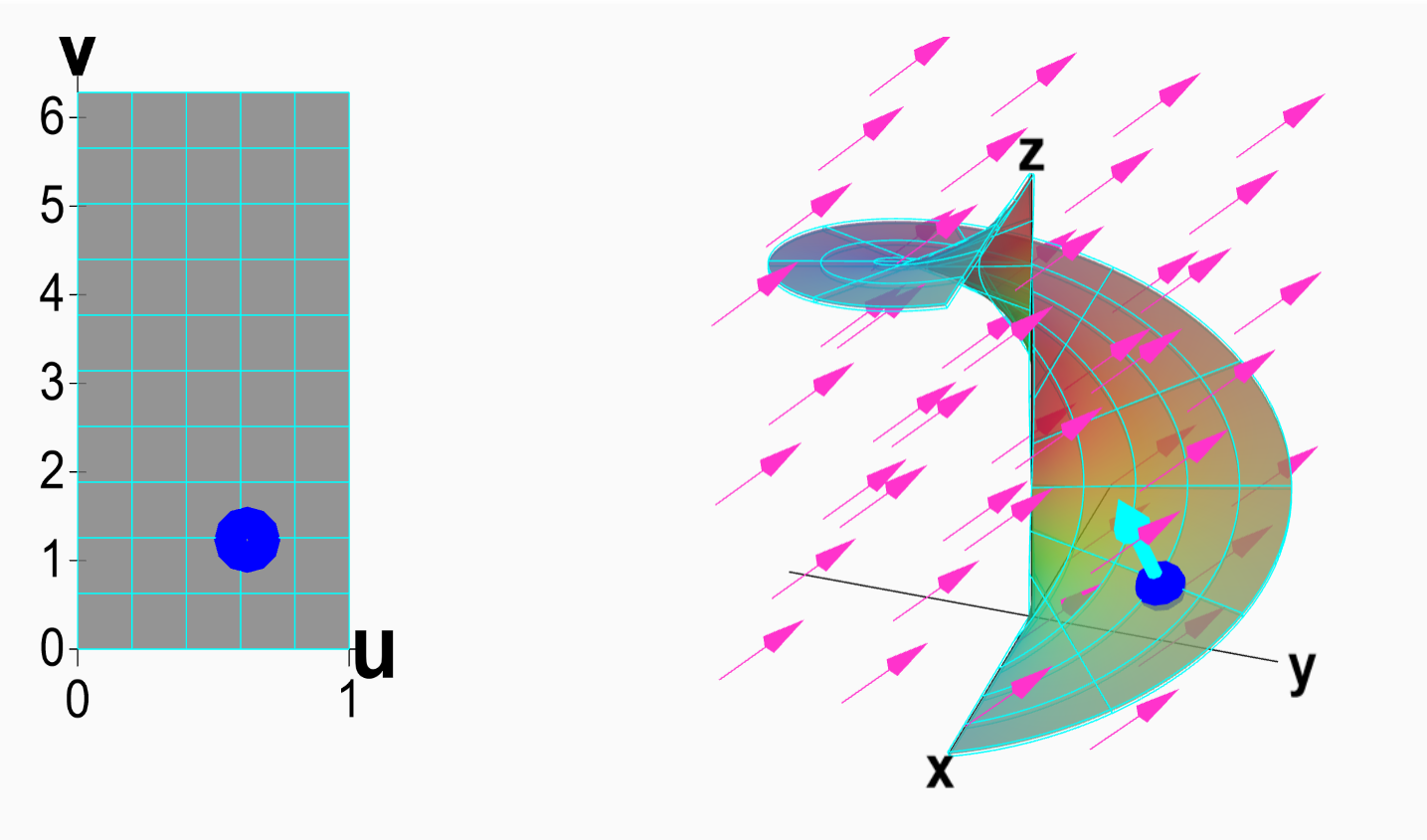 https://mathinsight.org/surface_integral_vector_field_introduction
Note the next  slides are from Dr. Vojta’s Engineering Physics course:
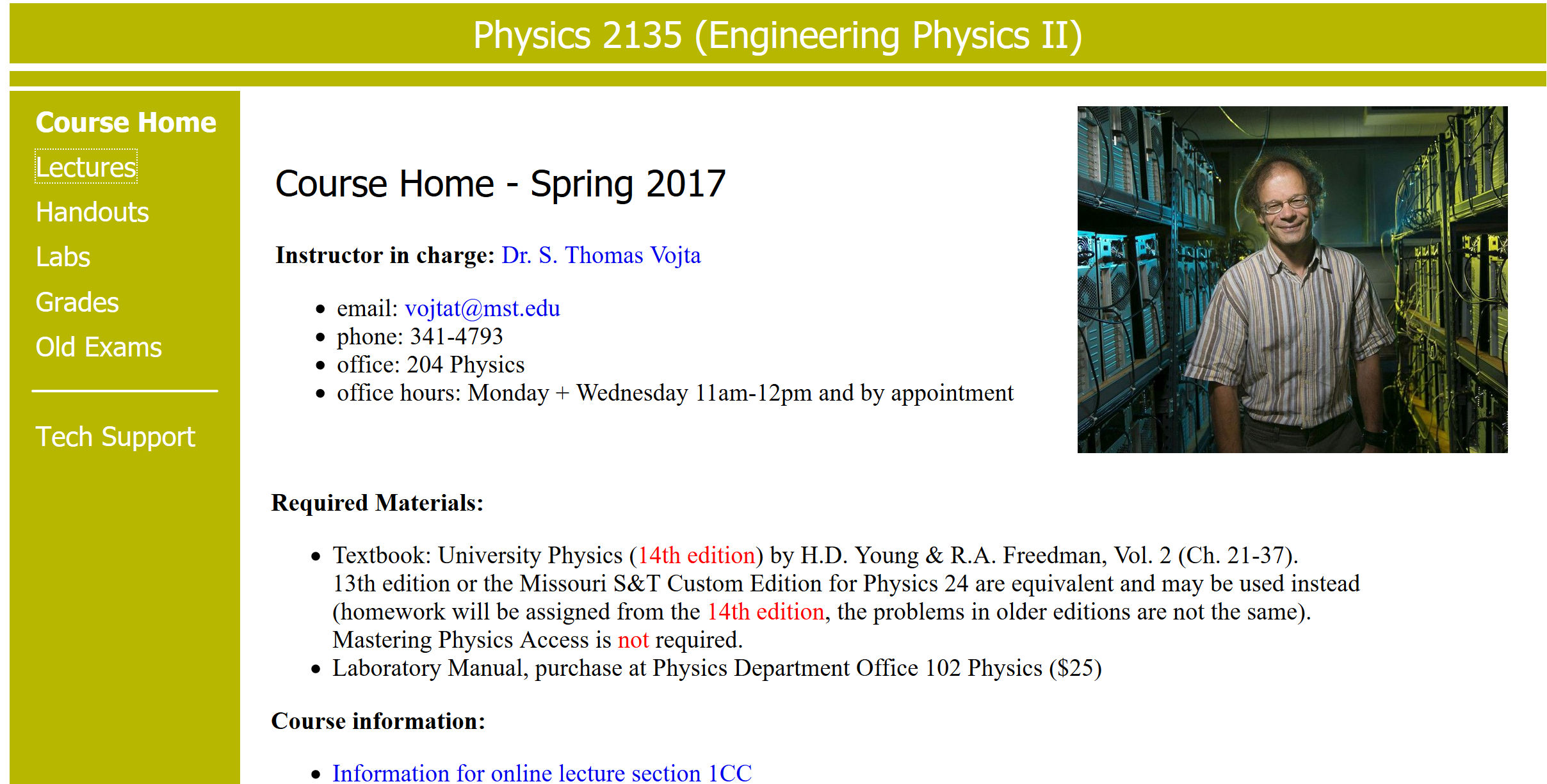 https://web.mst.edu/~vojtat/class_2135/lectures/lecture03/lecture03_part_3_electric_flux.ppt
https://web.mst.edu/~vojtat/class_2135/lectures/lecture03/lecture03_part_3_electric_flux.ppt
E
Electric Flux
We have used electric field lines to visualize electric fields and indicate their strength.
We are now going to count* the number of electric field lines passing through a surface, and use this count to determine the electric field.
*There are 3 kinds of people in this world: those who can count, and those who can’t.
https://web.mst.edu/~vojtat/class_2135/lectures/lecture03/lecture03_part_3_electric_flux.ppt
A
E
E

The electric flux passing through a surface is the number of electric field lines that pass through it.
Because electric field lines are drawn arbitrarily, we quantify electric flux like this:  E=EA,

…except that…
If the surface is tilted, fewer lines cut the surface.
Later we’ll learn about magnetic flux, which is why I will use the subscript E on electric flux.
The green lines miss!
https://web.mst.edu/~vojtat/class_2135/lectures/lecture03/lecture03_part_3_electric_flux.ppt
We define A to be a vector having a magnitude equal to the area of the surface, in a direction normal to the surface.
A

E

The “amount of surface” perpendicular to the electric field is A cos .
Therefore, the amount of surface area effectively “cut through” by the electric field is A cos .
AEffective = A cos    so   E = EAEffective = EA cos .
Remember the dot product from Physics 1135?
https://web.mst.edu/~vojtat/class_2135/lectures/lecture03/lecture03_part_3_electric_flux.ppt
a surface integral, therefore a double integral
If the electric field is not uniform, or the surface is not flat…
divide the surface into infinitesimal surface elements and add the flux through each…
E
A
dA
Remember, the direction of dA is normal to the surface.
https://web.mst.edu/~vojtat/class_2135/lectures/lecture03/lecture03_part_3_electric_flux.ppt
a surface integral, therefore a double integral
If the surface is closed (completely encloses a volume)…
…we count* lines going out as positive and lines going in as negative…
E
dA
For a closed surface, dA is normal to the surface and always points away from the inside.
*There are 10 kinds of people in this world: those who can count in binary, and those who can’t.
https://web.mst.edu/~vojtat/class_2135/lectures/lecture03/lecture03_part_3_electric_flux.ppt
What the *!@* is this      thing?
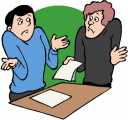 

Nothing to panic about!
The circle just reminds you to integrate over a closed surface.
https://web.mst.edu/~vojtat/class_2135/lectures/lecture03/lecture03_part_3_electric_flux.ppt
Question: you gave me five different equations for electric flux. Which one do I need to use?
Answer: use the simplest (easiest!) one that works.
Flat surface, E  A, E constant over surface. Easy!
Flat surface, E not  A, E constant over surface.
Flat surface, E not  A, E constant over surface.
Surface not flat, E not uniform. Avoid, if possible.
This is the definition of electric flux.
Closed surface.
The circle on the integral just reminds you to integrate over a closed surface.
If the surface is closed, you may be able to “break it up” into simple segments and still use E=E·A for each segment.
https://web.mst.edu/~vojtat/class_2135/lectures/lecture03/lecture03_part_3_electric_flux.ppt
Electric Flux Example: Calculate the electric flux through a cylinder with its axis parallel to the electric field direction.
E
https://web.mst.edu/~vojtat/class_2135/lectures/lecture03/lecture03_part_3_electric_flux.ppt
Electric Flux Example: Calculate the electric flux through a cylinder with its axis parallel to the electric field direction.
E
I see three parts to the cylinder:
E
The left end cap.
dA
https://web.mst.edu/~vojtat/class_2135/lectures/lecture03/lecture03_part_3_electric_flux.ppt
Electric Flux Example: Calculate the electric flux through a cylinder with its axis parallel to the electric field direction.
E
I see three parts to the cylinder:
The tube.
E
https://web.mst.edu/~vojtat/class_2135/lectures/lecture03/lecture03_part_3_electric_flux.ppt
Electric Flux Example: Calculate the electric flux through a cylinder with its axis parallel to the electric field direction.
E
I see three parts to the cylinder:
E
The right end cap.
dA
https://web.mst.edu/~vojtat/class_2135/lectures/lecture03/lecture03_part_3_electric_flux.ppt
Let’s separately calculate the contribution of each part to the flux, then add to get the total flux.
E
The right end cap.
dA
E
The left end cap.
The tube.
E
dA
https://web.mst.edu/~vojtat/class_2135/lectures/lecture03/lecture03_part_3_electric_flux.ppt
Every dA on the left end cap is antiparallel to E. The angle between the two vectors is 180
E
The left end cap.
E is uniform, so
dA
https://web.mst.edu/~vojtat/class_2135/lectures/lecture03/lecture03_part_3_electric_flux.ppt
E
Let’s look down the axis of the tube.

dA
E is pointing at you.
Every dA is radial (perpendicular to the tube surface).
E
The tube.
The angle between E and dA is 90.
E
dA
https://web.mst.edu/~vojtat/class_2135/lectures/lecture03/lecture03_part_3_electric_flux.ppt
E
The tube contributes nothing to the flux!
The angle between E and dA is 90.
dA
https://web.mst.edu/~vojtat/class_2135/lectures/lecture03/lecture03_part_3_electric_flux.ppt
Every dA on the right end cap is parallel to E. The angle between the two vectors is 0
E
The right end cap.
dA
E is uniform, so
https://web.mst.edu/~vojtat/class_2135/lectures/lecture03/lecture03_part_3_electric_flux.ppt
The net (total) flux
Assuming a right circular cylinder.*
The flux is zero! Every electric field line that goes in also goes out.
*We will see in a bit that we don’t have to make this assumption.
https://web.mst.edu/~vojtat/class_2135/lectures/lecture03/lecture03_part_3_electric_flux.ppt
Electric Flux Example: Calculate the electric flux through a cylinder with its axis parallel to the electric field direction.
E
https://web.mst.edu/~vojtat/class_2135/lectures/lecture03/lecture03_part_3_electric_flux.ppt
a surface integral, therefore a double integral
If the electric field is not uniform, or the surface is not flat…
divide the surface into infinitesimal surface elements and add the flux through each…
E
A
dA
Remember, the direction of dA is normal to the surface.
Vector surface integral
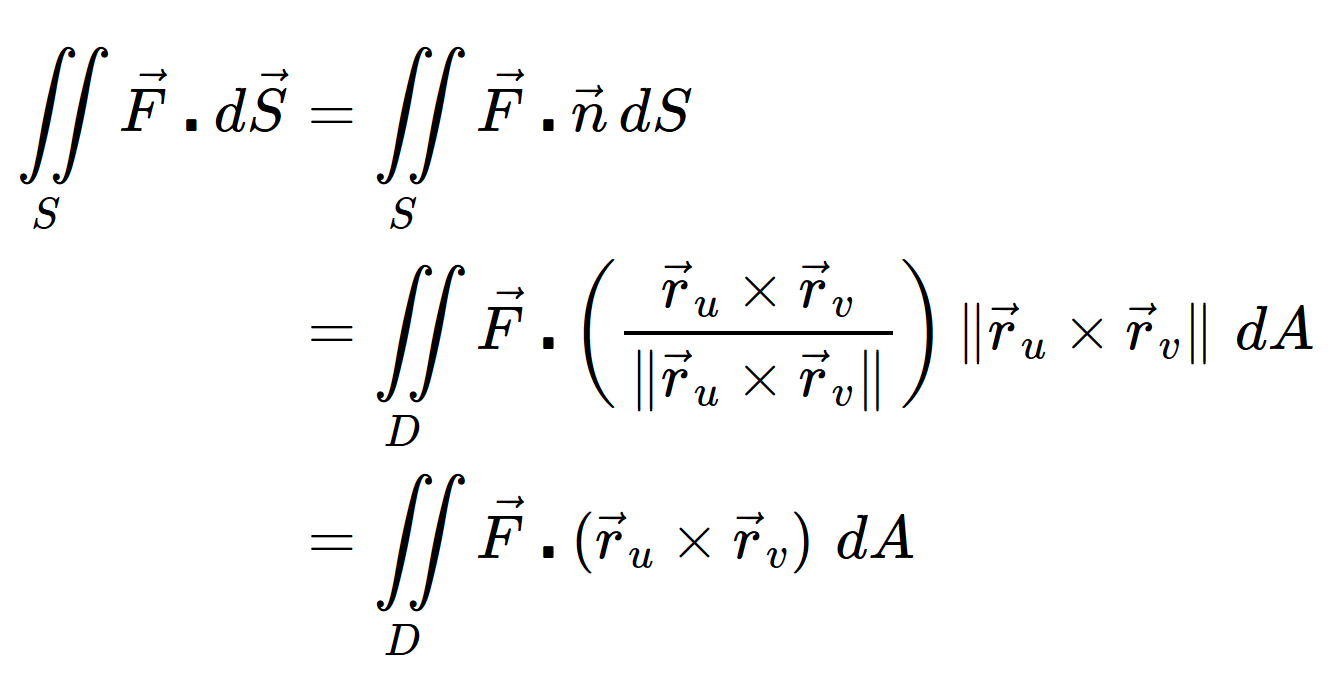 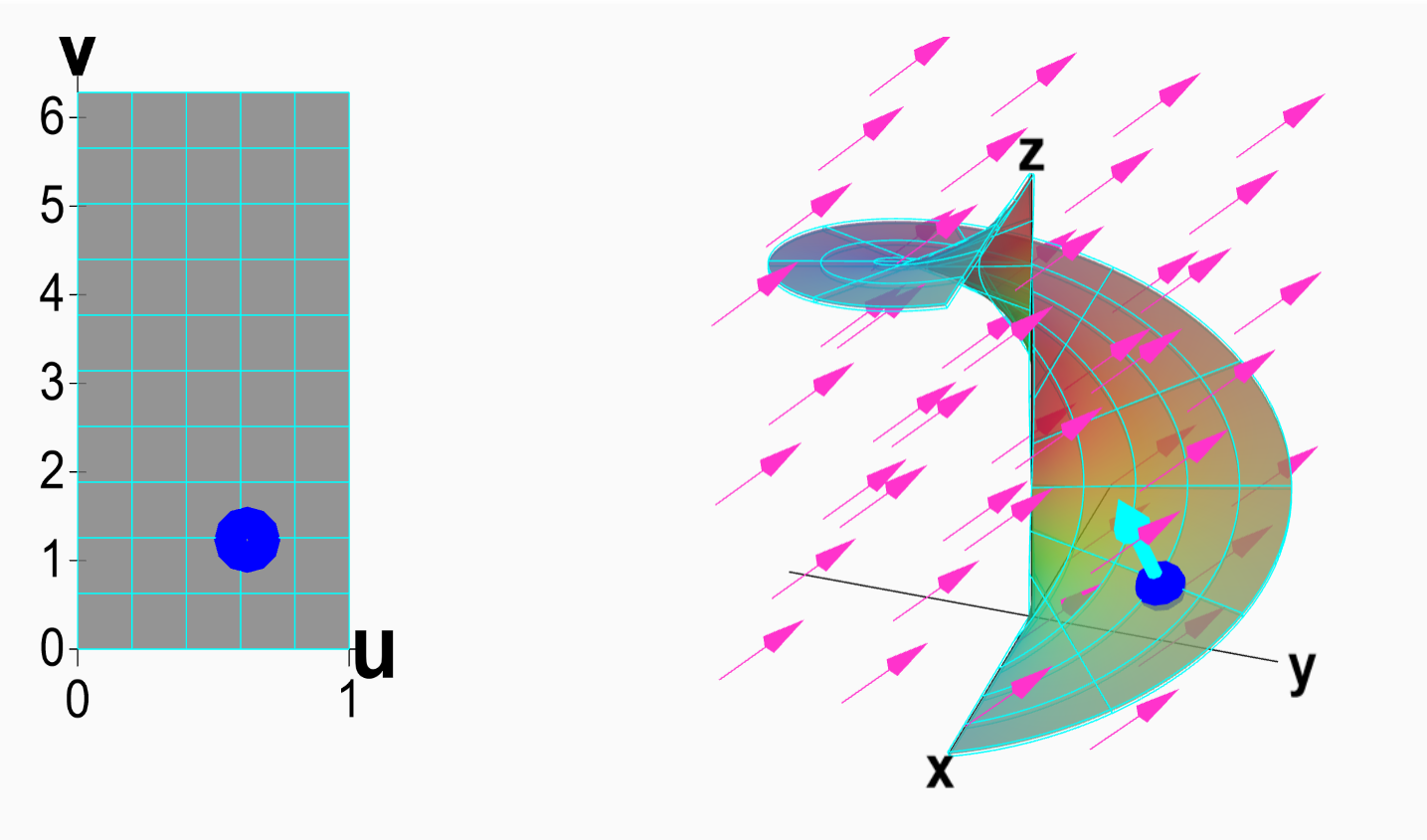 https://mathinsight.org/surface_integral_vector_field_introduction
Vector surface integral
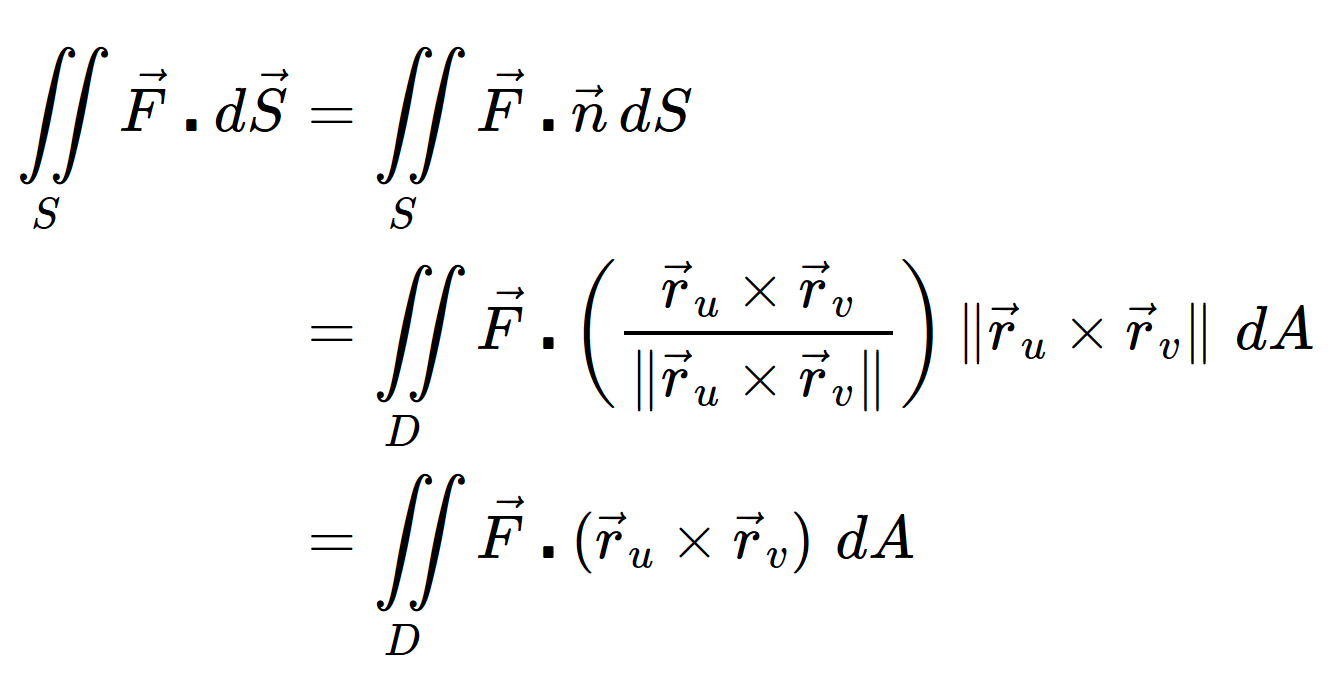 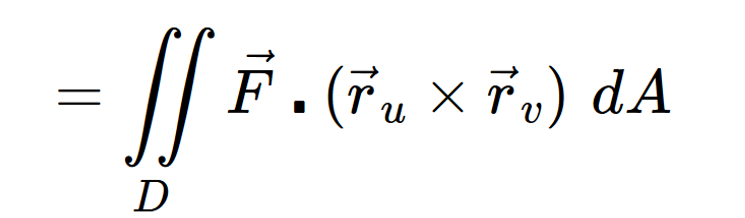 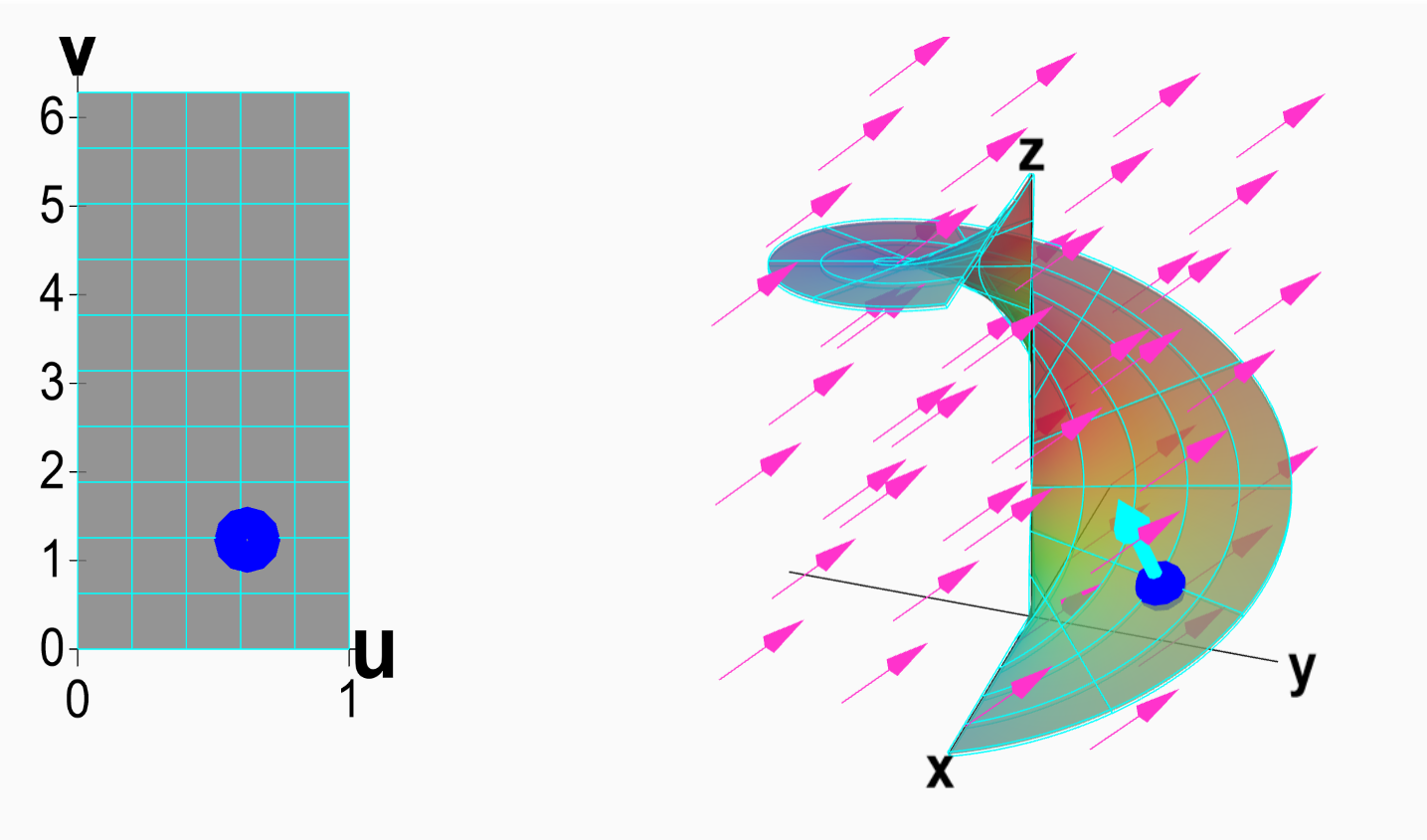 https://mathinsight.org/surface_integral_vector_field_introduction